MalkekvægsKrydsning
D
LY/YL
X
GRISE OG FJERKRÆ GØR DET
”Der var ingen slagtesvin i Danmark, hvis ikke vi havde krydsninger” 
  citat VSP
2..
I New Zealand gør de det
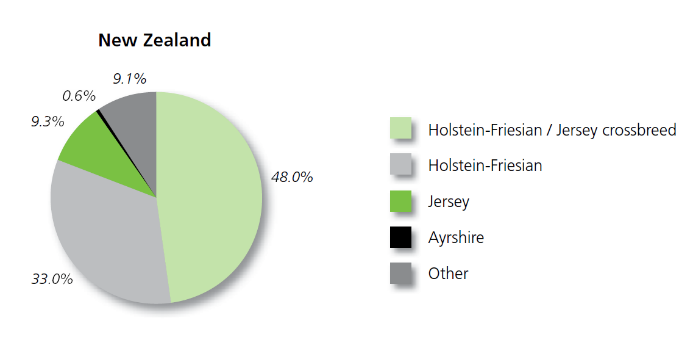 2016-2017
2017-2018
3..
[Speaker Notes: https://www.dairynz.co.nz/media/5788533/nz-dairy-statistics-2016-17-web.pdf

4,9 millioner malkekøer i New Zealand]
I Danmark gør vi det (lidt)
Antal fødte krydsningskvier af malkerace
4..
[Speaker Notes: Her hjemme har vi været lidt længere tid om at komme i gang, men de seneste år, er der flere og flere der er begyndt og krydse.]
Oversigt over indhold i powerpoint
Teori om krydsning 
Racevalg
Managementniveau 
Krydsningsstrategier
Managementredskaber

Hvordan kommer du i gang med krydsning?
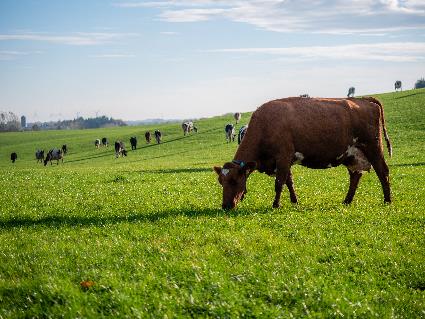 5
12-12-2018
Hvordan virker krydsning?
6..
Ideen med et systematisk krydsningsprogram
Avlsarbejde og krydsning
Indtjening
Kun avlsarbejde
Kun krydsning
Hverken avlsarbejde eller krydsning
7..
Tidslinje
7
Krydsning = Krydsningsfrodighed
Krydsning af racer, linjer eller indavlede dyr bevirker, at der opstår krydsningsfrodighed i afkommet

Stor effekt på funktionelle egenskaber
Frugtbarhed 
Overlevelse
Kælvningsevne
Sygdomsresistens
ROBUSTHED
8
Krydsningsfrodighed
Krydsningsfrodighed er overlegenheden af krydsninger i forhold til gennemsnittet af forældreracerne

Graden af krydsningsfrodighed er afhængig af racerne, der krydses
9..
Krydsningsfrodighed
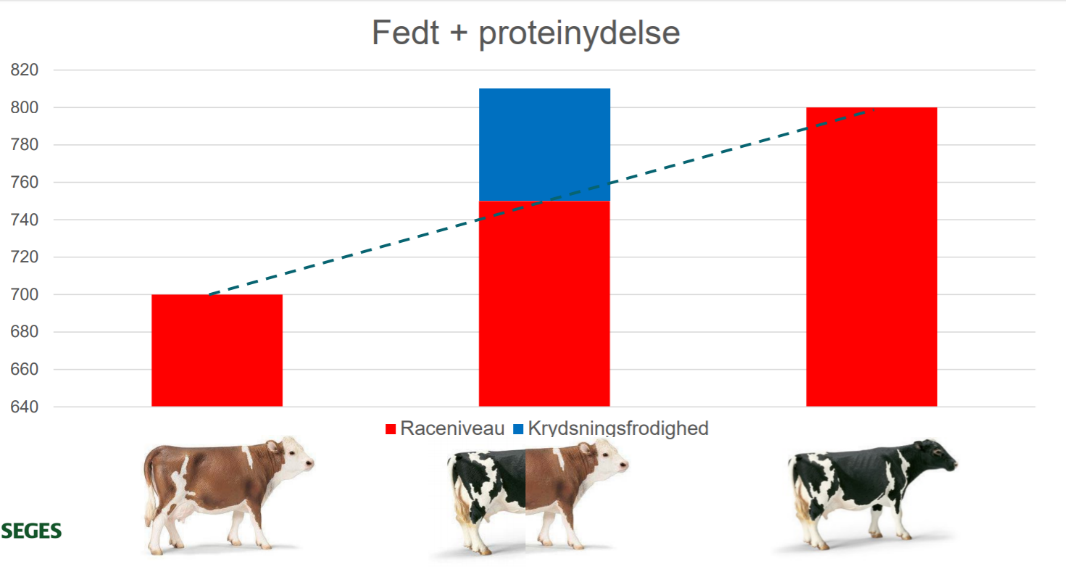 10..
krydsningsfrodighed for væsentlige egenskaber under danske forhold
11
[Speaker Notes: Hvis man kigger på hvordan krydsningsfrodigheden påvirker de forskellige egenskaber så er næsten alle egenskaberne bedre i % ved krydsnings dyr. Undtag ved kalvens evne til at blive født, der er den 10 – 15 % dårlige, hvilket skyldes at krydsnings kalve for det meste er større en normalt racede kalve.]
Krydsning forudsætter ligeværdige malkeracer
12
Danske race sammenligninger- Undersøgelse fra 2018
Formål 
At finde ud af, om der er forskel i økonomisk værdi mellem de danske malkeracer for at fastslå, om de er økonomisk ligeværdige

Fremgangsmåde
Baseret på data, som indgår i avlsværdivurderingen
Kun koens egen præstation
Ingen opdræt eller slagteafregning
Forskel i præstation mellem racer ganges med egenskabens økonomiske værdi
13
Hvilke dyr indgår?
Holstein, RDC og Jersey køer 
Født fra 2010-2012
Fra besætninger med 70-200 køer
Information fra 3 laktationer
14
Resultater
Værdien (kr.) af RDM og JER i en gennemsnitslaktation i forhold til Holstein
15
[Speaker Notes: Alle resultat er hvordan de forskellige racer ligger i forhold til holstein. 
Renracede besætninger 
Max. 10 % af køerne må være af anden race
Sammenligning af besætningsgennemsnit indenfor postnummerområde 
Både konventionelle og økologiske værdier MK:
Skal forklares noget bedre 	
Holstein og RDM i samme besætning	
30-70 % af begge racer 
(ikke nok Jersey)
Produktionsøkonomi
Driftgrensanalyser]
Racesammenligning Baseret på økonomiske nøgletal
16
Driftsgrensanalyse- DB pr. årsko
Indtægter
Udgifter
Mælk
Salg af dyr
Køb af dyr
Besætningsforskydning
Andre landbrugsindtægter
Interne overførselspriser for foder
Dyrlæge og medicin
Avl, rådgivning og kontrol
Div. stykomkostning
Uden lønomkostninger og ejer- aflønning
Samme besætninger som de øvrige analyser
17
DB pr. årsko - I forhold til Holstein
18
SimHerd Crossbred resultater
Gennemsnitligt managementniveau (konventionel)
19..
Opsummering
Holstein klarer sig bedst på:
Produktion
Eksteriør
Jersey og RDM klarer sig bedst på:
Frugtbarhed
Sundhed
(Økologiske besætninger)
20
Konklusion
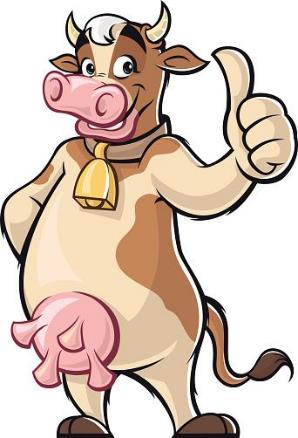 De danske malkeracer er økonomisk ligeværdige
21
Hvilke racer skal du vælge?
22
Styrker og Svagheder
23
[Speaker Notes: https://www.landbrugsinfo.dk/Kvaeg/Avl/krydsning/Sider/Jeg-er-i-gang-med-at-krydse_2279.aspx]
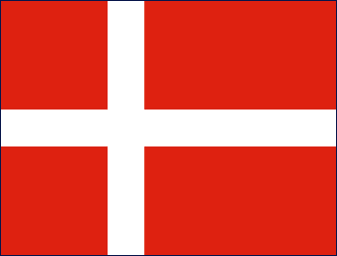 Krydsningers produktion I forhold til Holstein i Danmark
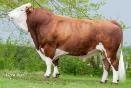 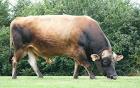 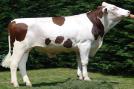 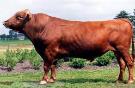 Fleckvieh X Holstein
Jersey X Holstein
Montbeliarde X Holstein
RDC X Holstein
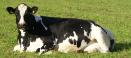 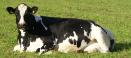 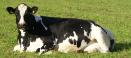 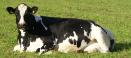 (Produktionsresultater fra februar 2018)
24
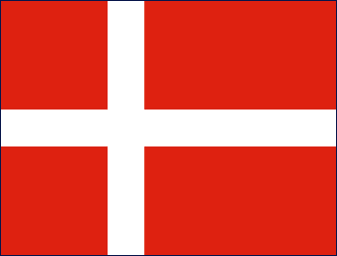 Krydsningernes frugtbarhed og holdbarhed i forhold til Holstein
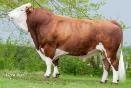 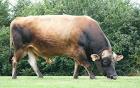 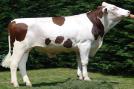 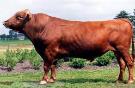 Fleckvieh X Holstein
Jersey X Holstein
Montbeliarde X Holstein
RDC X Holstein
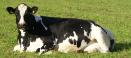 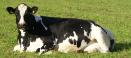 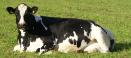 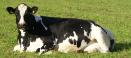 (Produktionsresultater fra februar 2018)
25
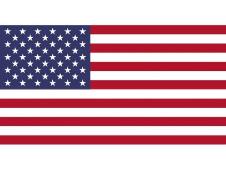 Produktionsresultater fra Krydsninger i USA
(Amy Hazel, Brad Heins og Les Hansen, University of Minnesota, Januar 2016)
26
[Speaker Notes: Bemærk profit - Modificeret efter Heins, Hansen og De Vries, 2012

 Sundhedsomkostninger indgår ikke i beregningerne
 I beregningerne antages ens kødproduktionsegenskaber på
  tværs af racer
 Lave opdrætsomkostninger]
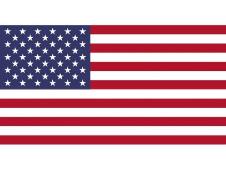 Produktionsresultater fra Krydsninger i USAFørste laktation op til 150 DIM
(B. N. Shonka-Martin, A. R. Hazel, B. J. Heins, L. B. Hansen, Minnesota University)
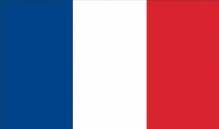 Krydsningsresultater fra Frankrig
(Dezetter et al. 2014)
Konklusion
De udenlandske resultater viser det samme som de danske
Det er en fordel at krydse
Racerne har forskellige styrker og svagheder	
Vælg den race, der passer ind i din besætning
29...|
Virker krydsning i alle besætninger?
30...|
KrydsningsResultater ved forskellig managementniveau
Data der indgår:
Danske dyr
103.307 renracede Holstein
14.832 RDM × Holstein krydsninger
Dyrene er fra 424 blandede besætninger
Minimum 5 krydsninger pr. besætning*fødselsår
Født mellem 2008 og 2014
Udarbejdet af: J. B. Clasen, M. Kargo & A. Fogh
Findes krydsningsfrodig kun ved lavt managementniveau?
RDM * Holstein i forhold til Holstein
Besætningerne er opdelt efter managementniveau:
32..
Krydsningernes præstation i forhold til Holstein- opdelt efter managementniveau
33..
Konklusion
Krydsning virker i alle besætninger uanset managementniveau
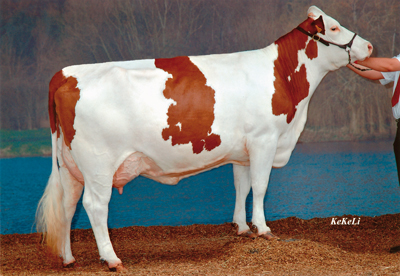 34..
Hvilket krydsningssystem skal du vælge?
35..
Forskellige krydsningssystemer
Rotationskrydsning

Zigzag krydsning

Kombi-Kryds
36..
Rotationskrydsning 3- 4 racer
Alle hundyr indgår i krydsningsprogrammet
Man skal altid vælge den renracede tyr, som hundyret har færrest raceandel af
37..
[Speaker Notes: Princippet ved rotationskrydsning er meget enkelt. Man skal altid vælge den ren racede tyre som hundyret har færres raceandel af f.eks.(RDM x Holstein X Jersey x RDM osv.)]
Rotationskrydsning 3- 4 racer
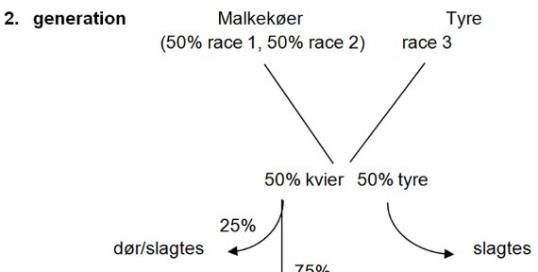 Forfra igen
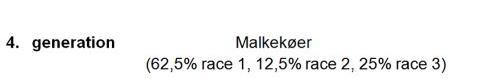 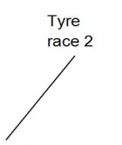 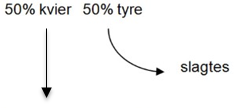 38..
Procross og Goldencross - eksempeler på rotationskryds
Procross
Rotation mellem:
Holstein
RDM
Montbéliarde
Goldencross
Rotation mellem:
Holstein
RDM
Jersey
39..
[Speaker Notes: Procross og Goldencross er de meste bruget rotations krydsninger der findes. Det er dog meste Procross der er bliver brugt rundt om i verden, mens Goldencross med Jersey vokser slige så stille.]
Zigzig-krydsning
Samme princip som rotationskrydsning, men kun med 2 racer
Inseminere med den race, der er færrest raceandel af
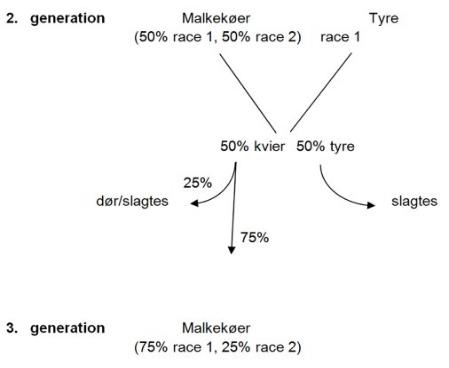 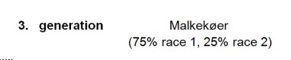 Forfra igen
40..
[Speaker Notes: Når man snakker Zigzag krydsninger, går man ind og vælge de to racer som man ville have med i sin krydsnings arbejde i ens besætningen. Det ville sige at Zigzag er en 2 race krydsnings metode. Kvien der kommer ud af den første generations krydsning, den skal insemineres med den sammen race som dyres morfar f.eks. (Holstein x RDM x Holstein osv.).]
KOMBI-KRYDS
En kombination af renavl og krydsningsavl
En renracet kerne bibeholdes
Resten af hundyrene krydses
Baseret på brug af KSS eller meget god reproduktion og lav udskiftning
41..
Kombi-Kryds
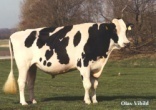 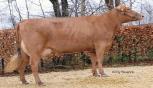 Trin 1
Renavl
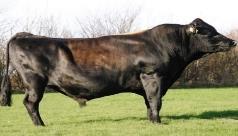 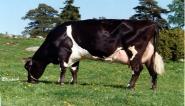 Trin 2
To-race kryds
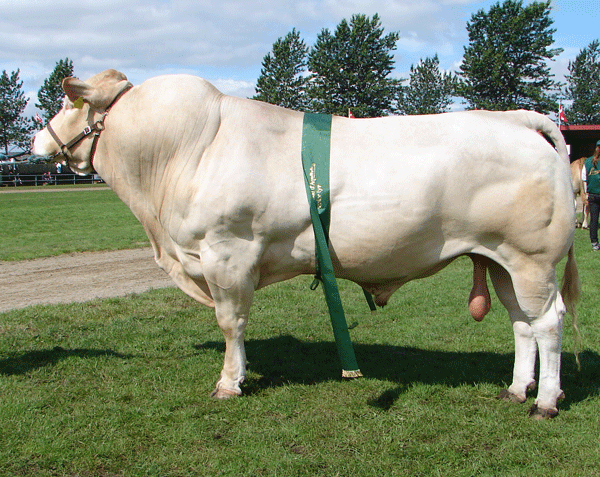 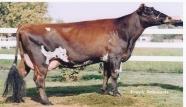 Trin 3
Tre-race kryds
Trin 4
Kødkvægs kryds
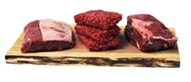 Eksempel: Fordeling af dyr ved anvendelse af Kombi-Kryds i en besætning med 200 køer
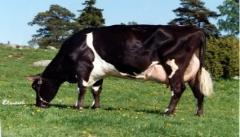 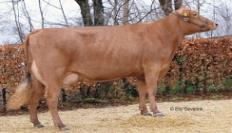 70 renracede køer
50 to-race køer
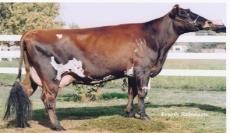 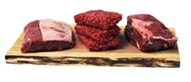 80 kødkvægskryds årligt
80 tre-race køer
Morten Kargo fortæller om krydsning,Og landmand fortæller om sine erfaringer.
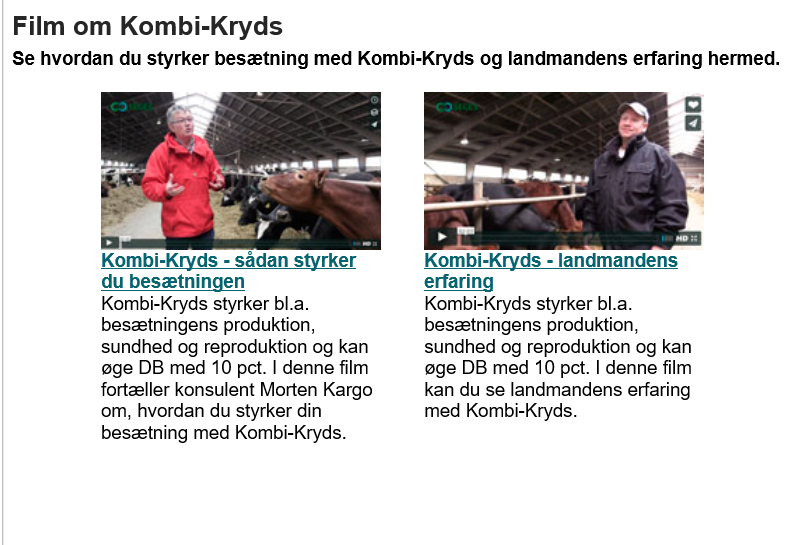 44
12-12-2018
[Speaker Notes: Det er en video, hvor forsker Morten Kargo fortælle omkring hvad krydsning er.
https://www.landbrugsinfo.dk/Kvaeg/Avl/Sider/Film-om-Kombi-Kryds_2279.aspx]
Hvilke managementredskaber er der til krydsning?
45..
hvilke redskaber er der ?
Insemineringsplaner

NTM på krydsningsdyr

DMS udskrifter

SimHerd crossbred
46
Insemineringsplan
Insemineringsplan
Insemineringsplanen kan håndtere forskellige racekombinationer, som gør det muligt at lave planer til krydsningsbesætninger
47..
NTM på krydsningsdyr
Økonomisk potentiale af krydsningsdyr, som skyldes avl
Vigtigt redskab ved brug af kønssorteret sæd og kødkvægssæd
Sammenvejning af avlsværdital for ydelse, frugtbarhed og yversundhed
Offentliggøres for dyr:
Der er krydsninger mellem Jersey, Holstein, RDC, Montbeliarde og Fleckvieh
Der har en registeret far, morfar og mormors far med officielle avlsværdital
48..
Video med Mette sandholm, der forklarer om DMS
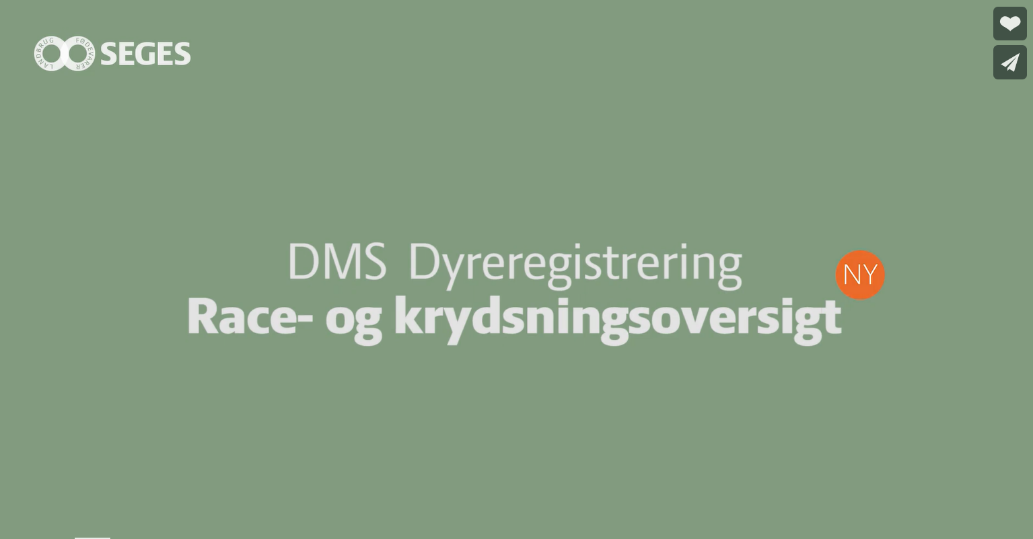 49..
[Speaker Notes: https://player.vimeo.com/video/211261544]
KrydsningsUdskrift - DMS
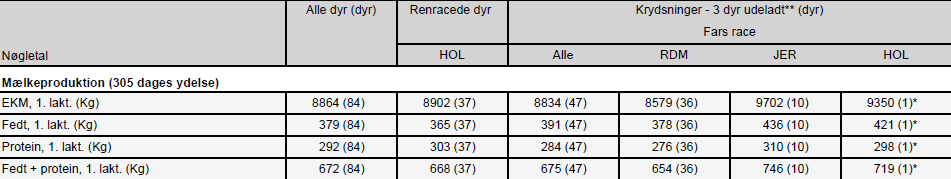 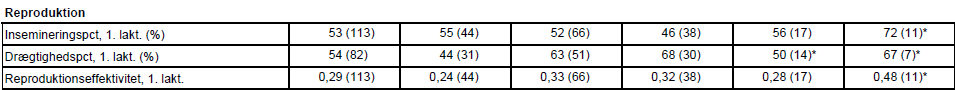 50..
[Speaker Notes: Dette er et udskrift fra DLBR, hvor man kan få det til at dele op efter fars race, morfars race og alle for se hvordan krydsnings dyrene klare sig i for hold til de renracede dyr.]
SimHerd Crossbred
Et supplement til SimHerd ved vurdering af krydsning som et managementredskab
Programmet kan vurdere forskellige krydsnings-strategier og racer i den enkelte besætning
51..
SIMHERD CROSSBRED
Hvert dyr i besætningen simuleres enkeltvis
Besætningsspecifikke forudsætninger
Hvert dyr tildeles genetisk niveau afhængig af racesammensætning
Hvert dyr tildeles heterosis effekter afhængig af forældrenes racesammensætning
Både Kombi-Kryds planer og rotationskrydsningsplaner kan simuleres
Output: DB pr. årsko
[Speaker Notes: Simherd er blevet lavet sådan at man nu kan regne udregninger på krydsnings dyr også.]
SimHerd som I kender det
En ko er en ko uanset race
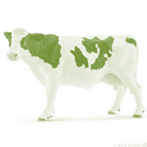 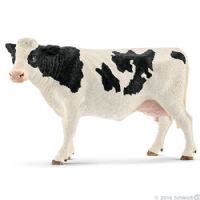 53..
SimHerd Crossbred
En ko er kendetegnet ved egne og forældres raceandele
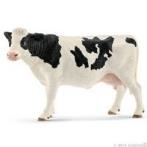 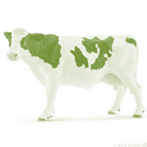 Forældre                             *                           heterozygoti = grad af udtrykt
                                                                                               krydsningsfrodighed
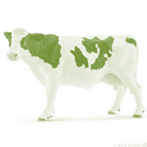 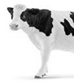 Dyret selv                                                        raceandele = grad af udtrykt
                                                                                              raceeffekt
54..
Hvordan?
De enkelte dyr tildeles ved fødsel et avlsmæssigt (additiv og krydsningsfrodighed) niveau
Race- og krydsningseffekter fastlagt for mange egenskaber – et stort arbejde
Ydelse
Frugtbarhed
Sundhed
Dødelighed
Kælvningsevne
Og flere
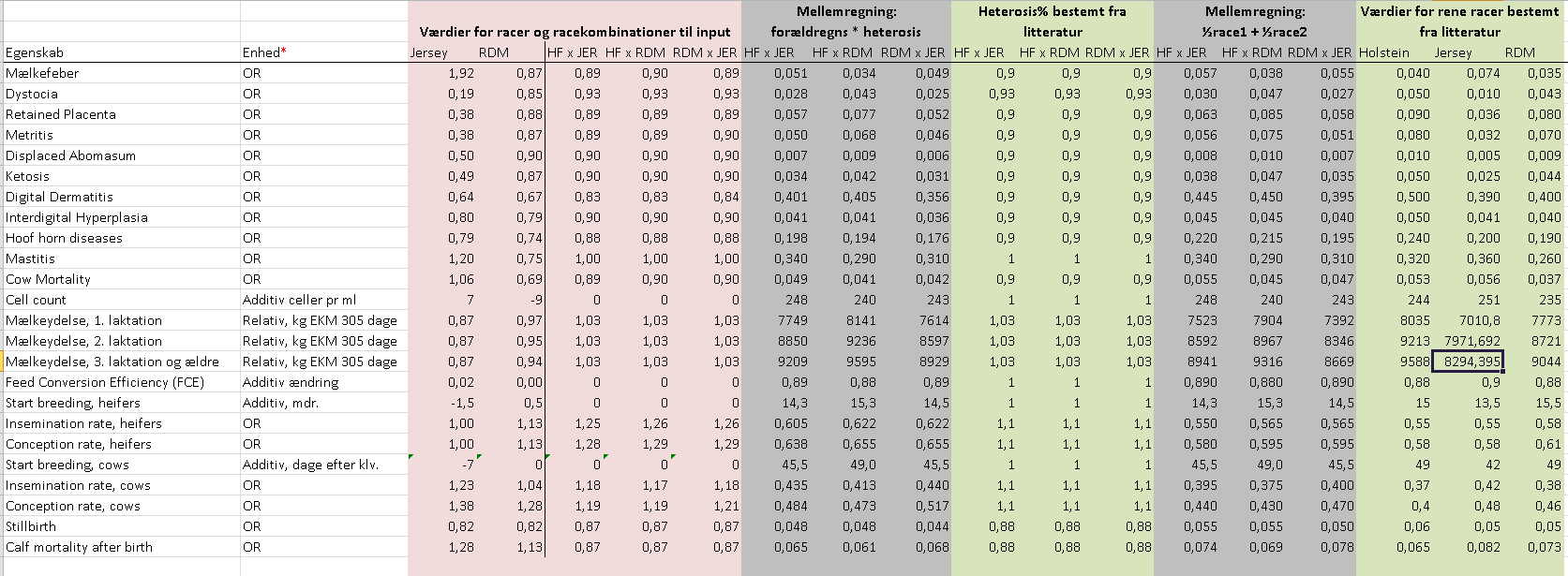 55..
Konklusion
Insemineringsplanen kan hjælpe med at styre krydsningsstrategien
NTM på dine krydsningsdyr kan hjælpe dig med at udvælge hvilke køer, der skal insemineres med kønssorteretsæd og hvilke med kødkvægssæd
DMS-udskriften kan hjælpe med at følge præstationen af racekombinationerne
SimHerd Crossbred kan hjælpe med at vurdere hvilken krydsningsstrategi og race giver størst DB pr. årsko i besætningen
56..
Hvordan kommer du i gang med krydsning?
57..
Hjælp på landbrugsinfo
www.landbrugsinfo.dk/kvaeg/avl/krydsning/sider/startside.aspx
58
[Speaker Notes: På landbrugsinfo kan man finde forskellige skemaer som kan hjælpe landmanden med at finde ud af om krydsning er noget for ham.]
Er krydsning noget for mig?
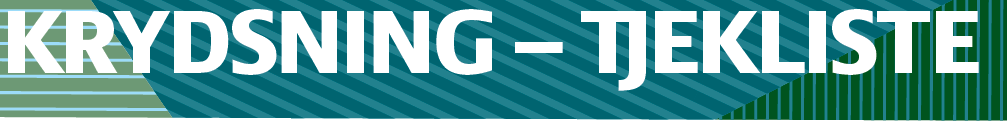 www.landbrugsinfo.dk/kvaeg/avl/krydsning/sider/startside.aspx
59..
Sikker afklaring - tjekliste
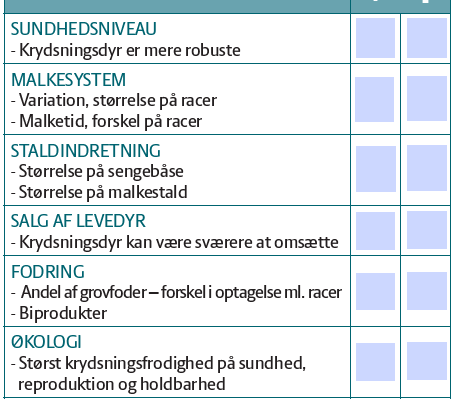 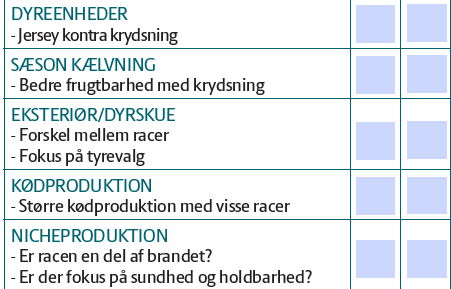 60..
Sikker afklaring - tjekliste
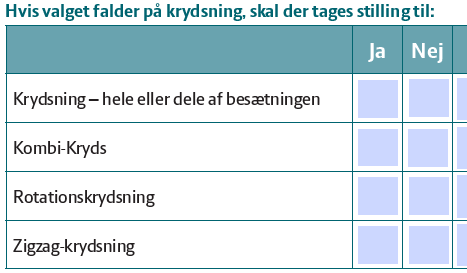 61..